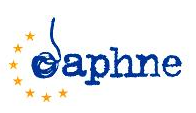 The TABBY Program in HungaryjWith financial support of the DAPHNE program of the European UnionJLS/2009-2010/DAP/AGJUST/2011-2012/DAP/AG/3259
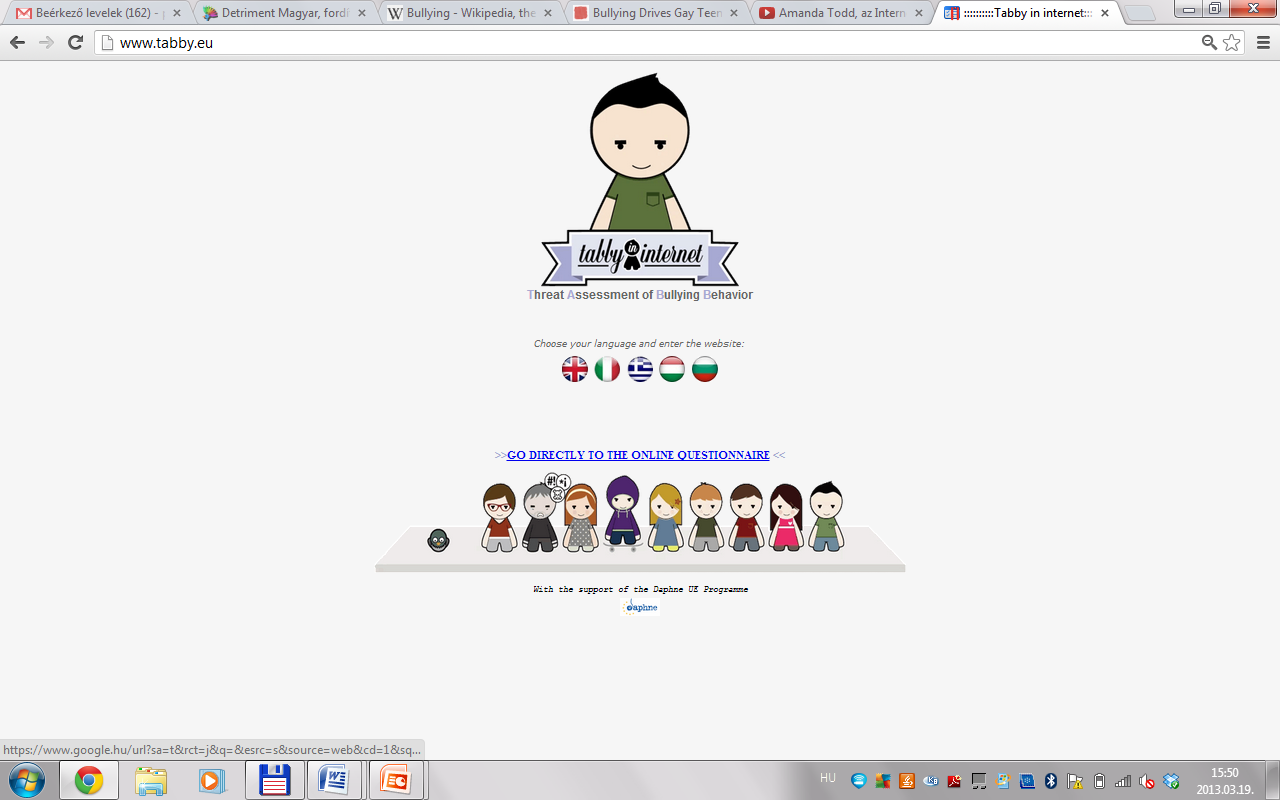 Luxembourg 2015 | Partikat@gmail.com
1
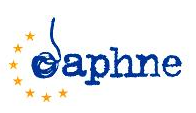 TABBY in Internetwww.tabby.eu
TABBY: intends to Threat Assess the Bullying Behaviour iin Youth

Complex program for surveying and managing cyber- and school bullying incidents ⇒ comparable data

Countries: Italy, Greece, Cyprus, Bulgaria, Hungary, France, Spain, Poland (2nd round)

Funding: 
EU project "DAPHNE II" JLS/2009-2010/DAP/AG
EU project "DAPHNE III" JUST/2011-2012/DAP/AG

Duration: 
2011 – 2015
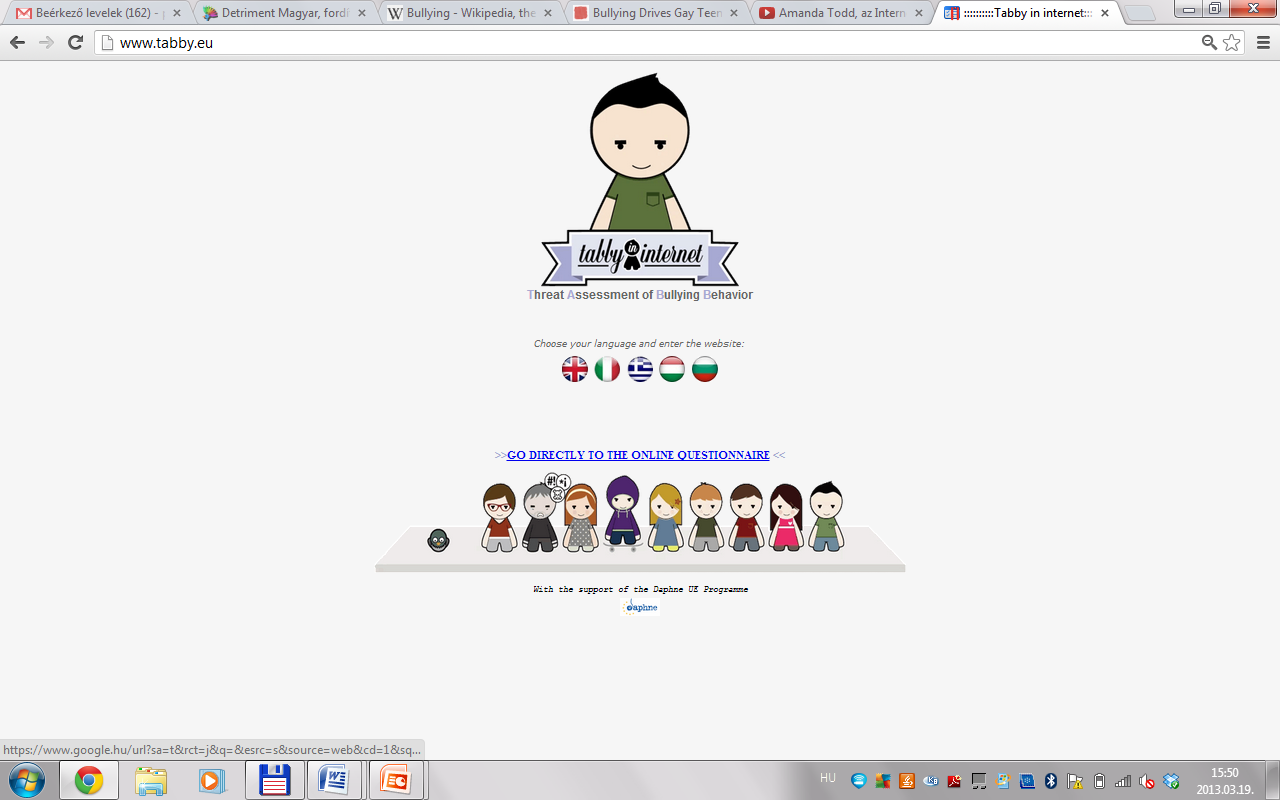 Luxembourg 2015 | Partikat@gmail.com
2
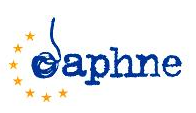 What is bullying?
Scientific definition (Olweus, 1993; Farrington, 1993)
intent to cause harm (physical, verbal or physiological attack or intimidation)
imbalance of power (psychological or physical)
repeated incidents or continued act over a prolonged period

Cyberspace (email, IM, SNS etc.)
one act can be a starting point of an 
ongoing or repeated act
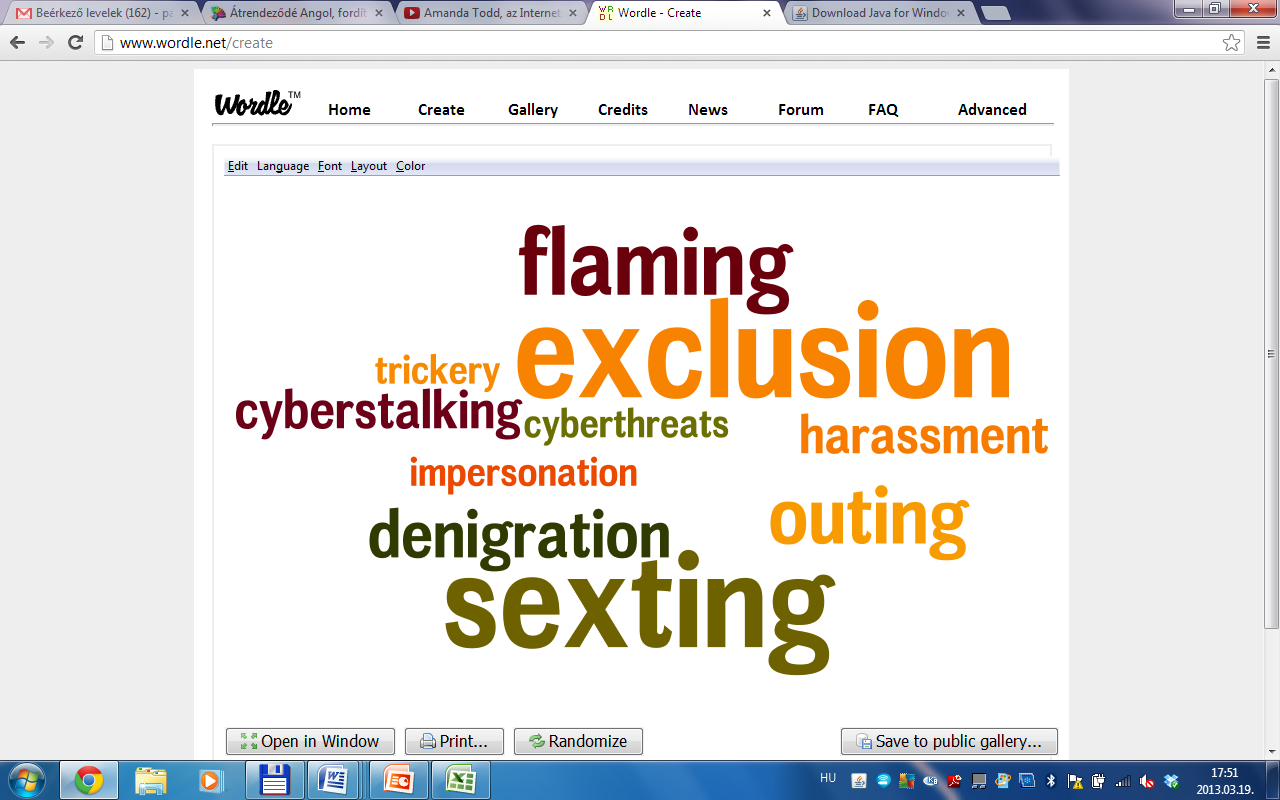 Luxembourg 2015 | Partikat@gmail.com
3
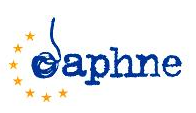 Self-
report
online 
questionnaire:
to assess 
the risk they 
run

Peer mentor
training:
To get to 
know what to do
against bullying
How to help 
others to stop 
the bully, etc.
Training for 
Teachers;

Monito-ring 
school 
activities 
of teachers 
and peer 
mentors
Luxembourg 2015 | Partikat@gmail.com
4
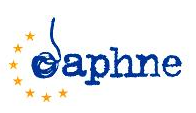 Product #1: The TABBY toolkit online questionnaire available for free
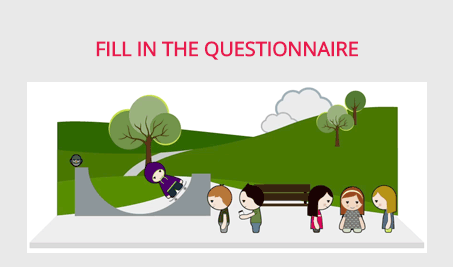 Luxembourg 2015 | Partikat@gmail.com
5
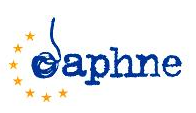 Longitudinal data collection on kids’ risky activities
2011-2012: 215 students (11-18 y.o.)
2013-2014: 582 students (11-18 y.o.)
interactive games
using the TABBY videos
30 peer mentors trained (2011-2013)
moduls
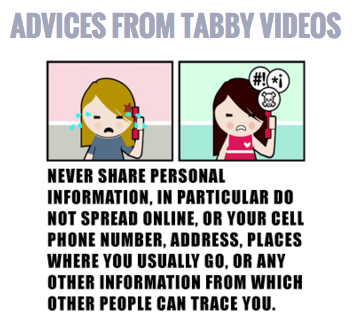 sensitization
how to early detect and manage bullying and cyberbullying situations
how to help students in need
how to motivate peers to stand up for each other
how to deal with targets, offenders and bystanders
risky situations
when it is necessary (a must) to tell an adult
Luxembourg 2015 | Partikat@gmail.com
6
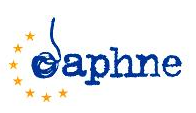 Product #2: School staff training
accredited 2x6 hours training
frontal presentations + interactive games
using the TABBY Booklet
80 teachers/guidance counselors trained (2011-2015)
moduls
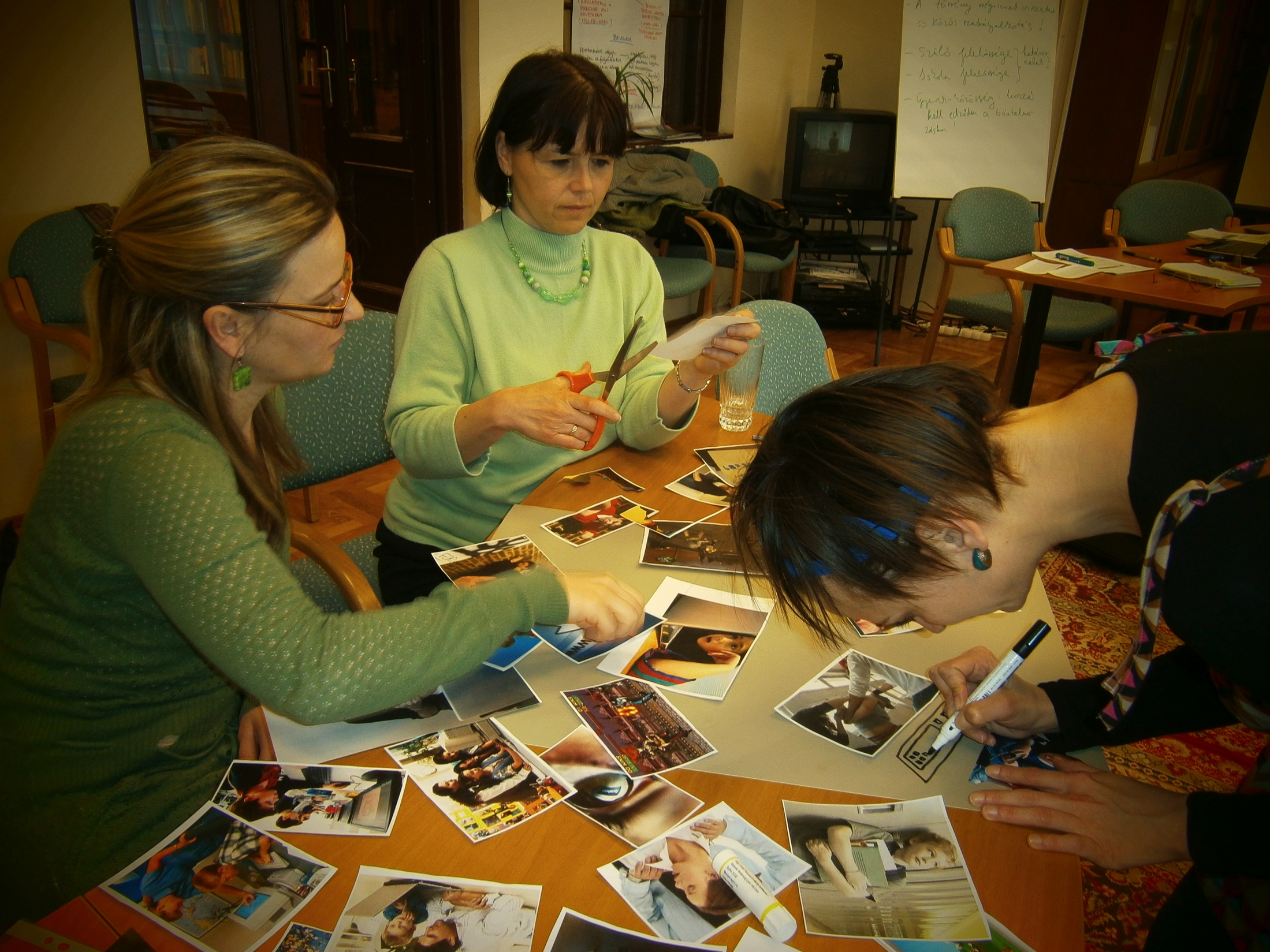 sensitization
how to early detect and manage bullying and cyberbullying situations
how to involve students in the solution
how to deal with targets, offenders and bystanders
how to speak with parents
what to avoid (maleficient solutions)
when to notify the police
7
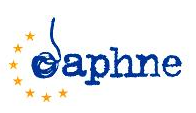 Product #3: Peer mentor program (TABBY Friends)
1x8 hours training for 14-15 y.o. students
interactive games
using the TABBY videos
30 peer mentors trained (2011-2013)
moduls
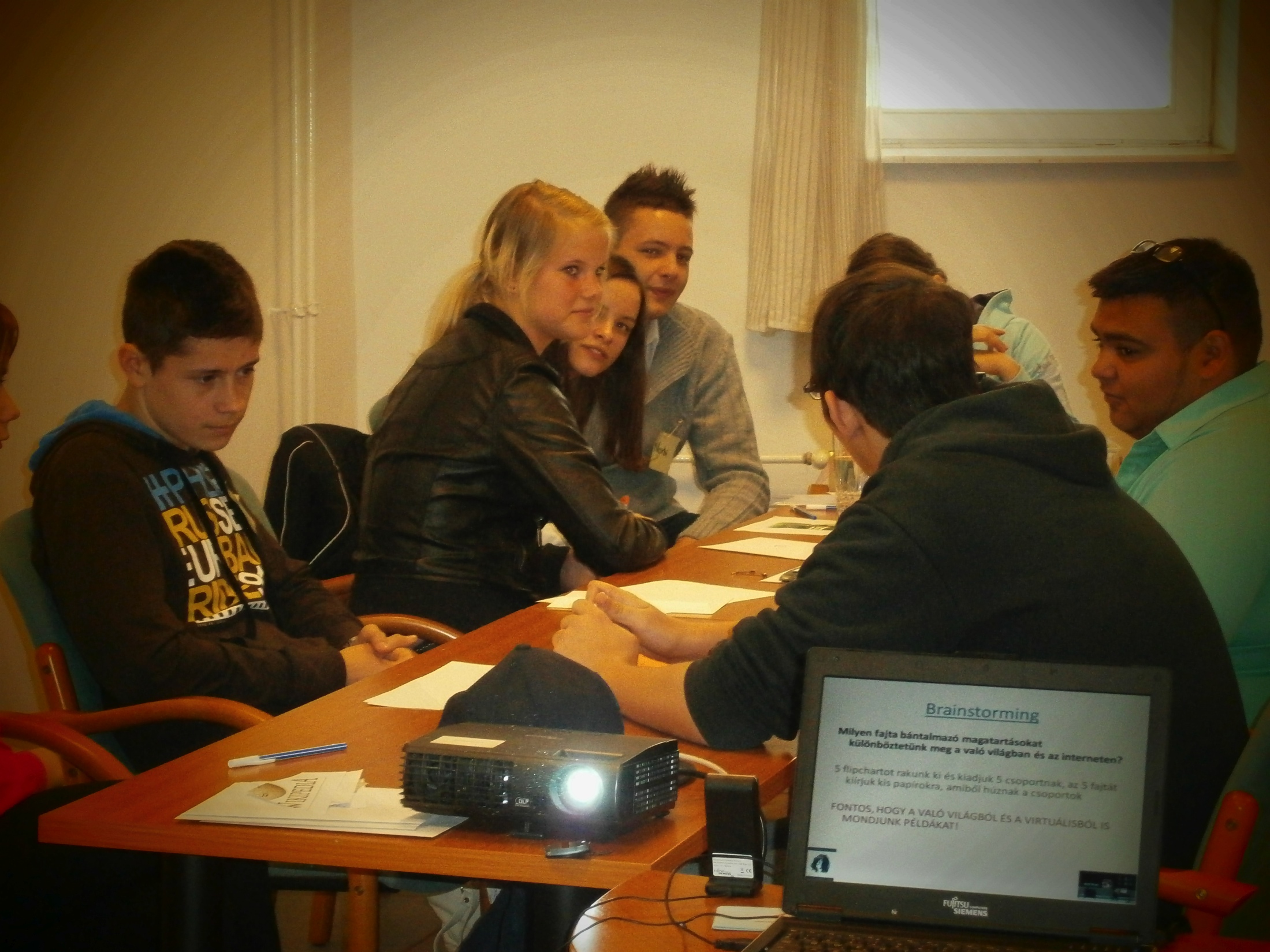 sensitization
how to early detect and manage bullying and cyberbullying situations
how to help students in need
how to motivate peers to stand up for each other
how to deal with targets, offenders and bystanders
risky situations
when it is necessary (a must) to tell an adult
Luxembourg 2015 | Partikat@gmail.com
8
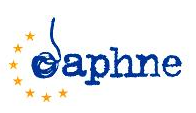 Survey results – the TABBY “specialities”
Most of the answerers (59%) reported having been suffered some kind of cyberbullying at least 2 times in the last 4 months. School bullying has been suffered significantly less likely
Offending was more likely admitted than being bullied (cyberbullying)
Risk factors
9
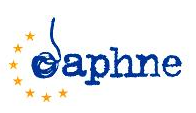 Testing the efficiency of the program – Tabby profiles
Most pupils were classified into the middle risk group in both data collections
Positive result: high risk groups reduced, and low risk groups enlarged
Higher rate of development in the experimental group. But control group showed development as well
risk
Luxembourg 2015 | Partikat@gmail.com
10
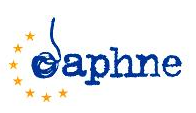 Reasons why TABBY is innovative
Joint (anti-bullying) activities of school staff and students enhance develops mutual trust ⇒ friendlier and safer school environment
Tabby toolkit raises awareness itself, and teaching to early detect and manage online risks
Program complexity – teachers, parents, students + data collection 
User-friendly tools were developed
Blueprint program: its products available for free, and can be utilized in different countries
The program justified that active participation of teachers is necessary to lower the risk of notifying, managing and preventing online bullying incidents
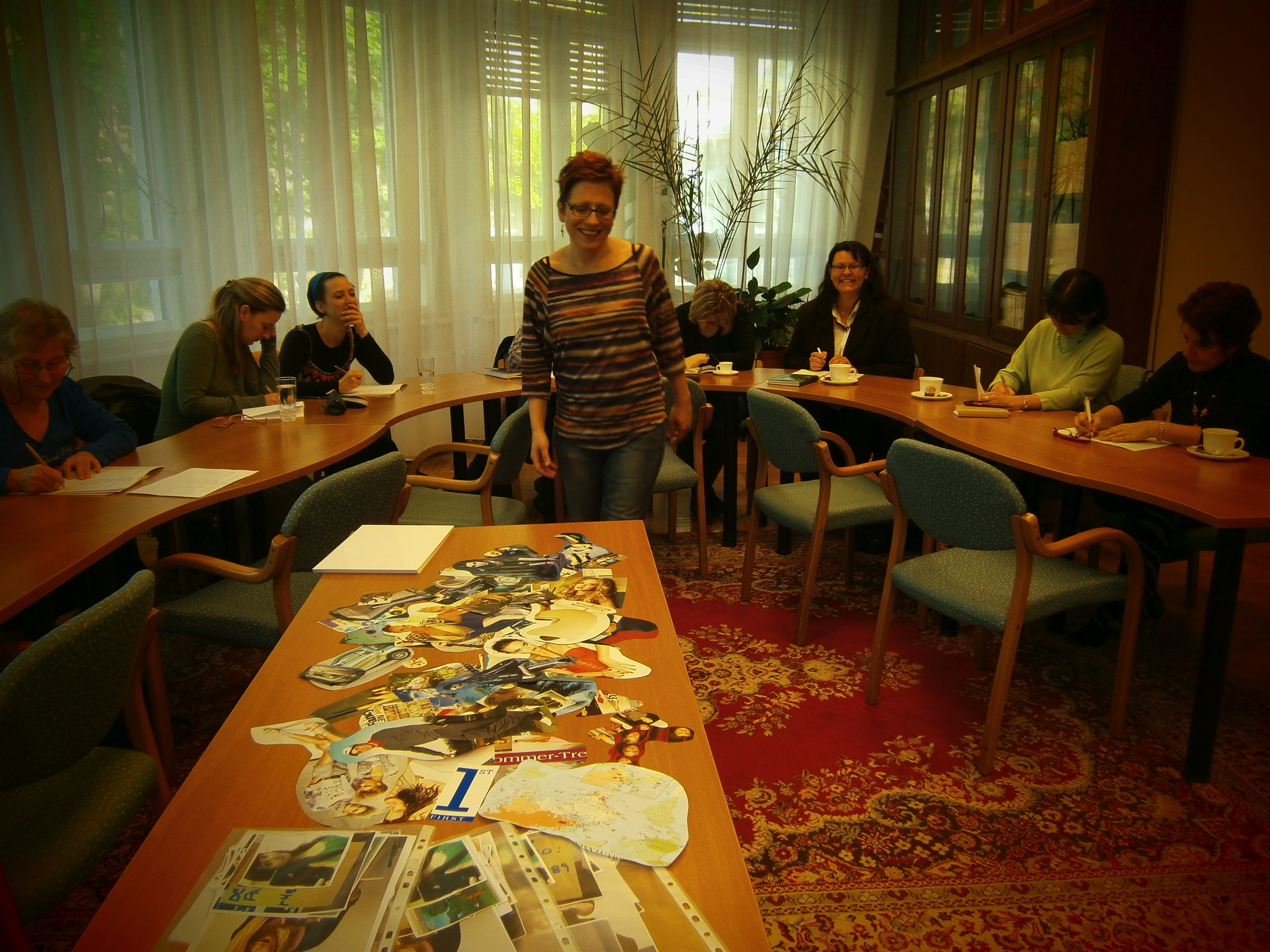 Luxembourg 2015 | Partikat@gmail.com
11
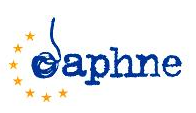 Reasons why TABBY is needed to continue in Hungary
this was the first anti-bullying program in Central- and Eastern European countries
in Hungary, it remains the one and ONLY anti-bullying program to this day
tools are available to continue


What is missing: 
experts (trainers, psychologists) to consult schools
TABBY friends are leaving their schools (aging)
TABBY teachers need update and continuous consultation
more schools should be involved in the program
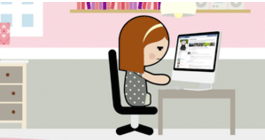 Luxembourg 2015 | Partikat@gmail.com
12
THANK YOU | Q&A
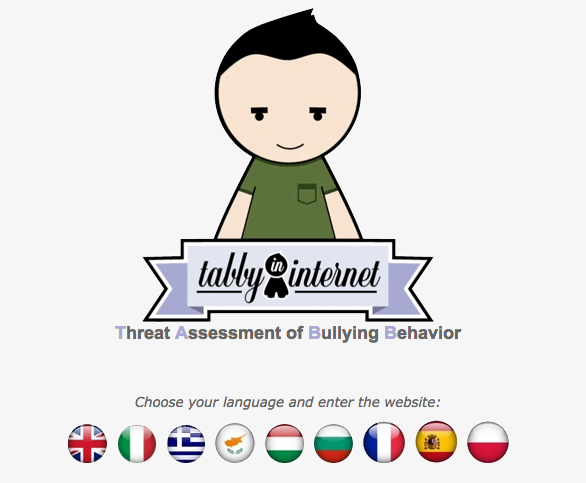 Luxembourg 2015 | Partikat@gmail.com
13